CHEMICAL BONDINGand
MOLECULAR STRUCTURES
Kenneth E. Schnobrich
What is a Bond?
It is the force of attraction that exists between two atoms (or ions) as a result of:
The loss and gain of electrons to form oppositely charged ions
The equal sharing of one or more pairs of electrons between two atomic nuclei
The unequal sharing of one or more pairs of electrons between two atomic nuclei
TYPES OF BONDS
IONIC BONDS
COVALENT BONDS
METALLIC BONDS
SUMMARY OF PROPERTIES
INTERMOLECULAR FORCES
IONIC BONDING
Atoms normally are trying to achieve stability from an electronic arrangement standpoint.  Look at the electron arrangement and ask yourself the question - “how can this element best achieve an INERT GAS arrangement when it bonds with another element?”
	• these tend to be combinations of metals & 		nonmetals
Ne
Na   2-8-1
Na+1   2-8
Cl-1     2-8-8
Cl    2-8-7
Ar
IONIC BONDS (cont.)
2-8-8-2
Br
Ca
-1
Ca+2
-1
Br
Br
Br
2-8-18-7
IONIC BONDS (cont.)
2-8-3
-2
O
Al
Al
Al+3
-2
O
Al+3
O
O
O
-2
O
2-8-6
Al2O3
Ionic Bonding Practice
Draw Lewis Dot Structures for:

LiCl
K3N
BaS
CaF2
Draw Lewis Dot Structures for:

MgO
BeF2
Al2S3
Na2O
PROPERTIES OF IONIC COMPOUNDS
They generally have high melting and boiling points
They are nonconductors in the solid state (ions are not free to move)
They are conductors in the liquid state (ions are now free to move)
Most are soluble in water
In water they form a conducting solution called an electrolyte (ions can move)
Properties of Ionic Compounds (cont.)
Crystals of Ionic Compounds tend to be brittle
Bonding forces are relatively strong between the ions
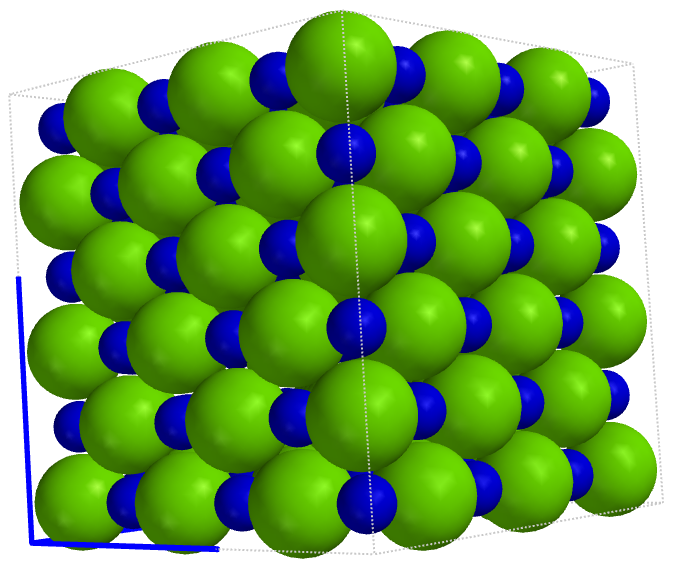 Chloride ion
Sodium ion
NaCl
The larger the lattice energy the stronger the attractive forces between the ions
Diagram from Odyssey
Wavefunction, Inc.
Properties of Ionic Compounds(cont.)
Lattice Energies*
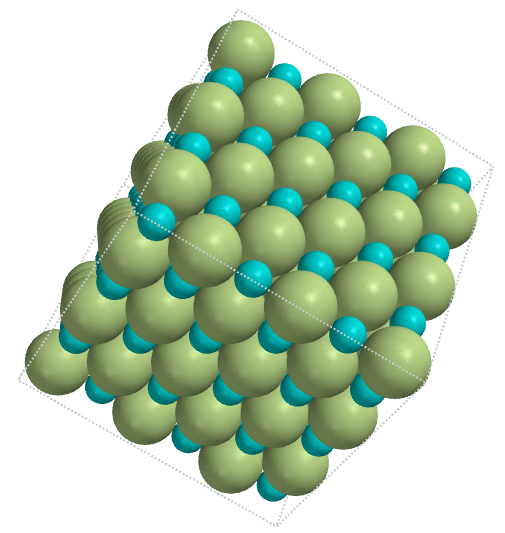 ∆H = -1030 kJ/mol
Lithium Fluoride (LiF)
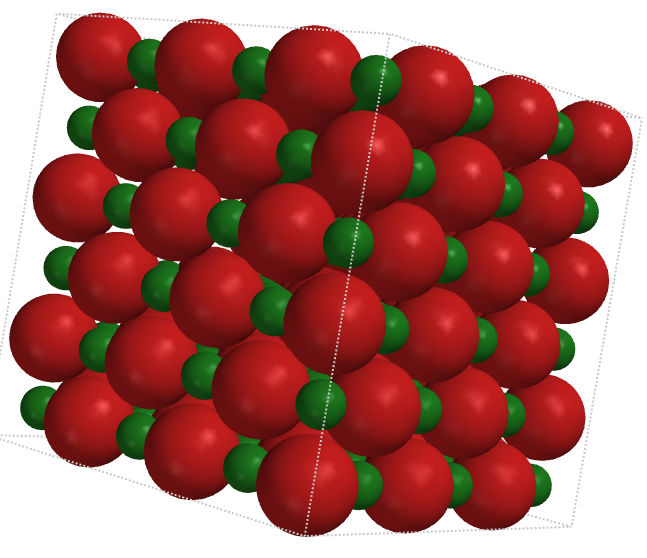 ∆H = -3795kJ/mol
Magnesium Oxide (MgO)
*Lattice Energy – the energy needed to separate the ions in a crystal to an infinite distance
COVALENT BONDING
Covalent bonds are generally formed between two nonmetal atoms
Covalent bonds tend to be one of four types:
Nonpolar Covalent Bonds
Polar Covalent Bonds
Coordinate Covalent Bonds
Network Covalent Bonds
In covalent bonds an electron pair or pairs are shared between two nuclei
Nonpolar Covalent Bonds
Nonpolar covalent bonds generally exist between two identical nonmetal atoms or two atoms with similar electronegativities
The diatomic gases are excellent examples of nonpolar covalent bonding
In the diatomic gases we see one, two, and three pairs of electrons being shared between two nonmetals
There is equal or almost equal sharing of electrons
Nonpolar Bonding Examples
H2
H
H
∆EN = 0
Equal sharing of electrons
O2
O
O
∆EN = 0
N2
N
N
∆EN = 0
If the ∆EN is something < 0.5 the bond is nonpolar
One More Example
Cl
Cl
N
Cl
N
Cl
Cl
Cl
Since the ∆E = 0 the bond is nonpolar
Nonpolar Covalent Bonding (Practice)
For each of the following
Write the electron arrangement for each atom before bonding
Draw the Lewis Dot structure to show how they bond chemically
Draw the electron arrangement after bonding and indicate what inert gas arrangement it has achieved
What is the ∆EN between the two atoms
CH4
Cl2
Br2
NBr3
POLAR COVALENT BONDING
Polar covalent bonds are formed between two nonmetal atoms where the sharing of the electron pair(s) is not equal
The difference in electronegativity (∆EN) is generally 0.5 or greater but less than 1.7.
This unequal sharing can result in a molecule that is polar or nonpolar depending on its symmetry
If it is symmetrical it is nonpolar
If it is asymmetrical it is polar
Polar Covalent Bonding
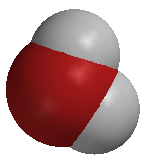 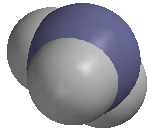 Water
Ammonia
The Water Molecule
In the case of the water molecule the two atoms, hydrogen and oxygen, have a large difference in electronegativity (∆EN = 1.4).
O
H
H
The two circled pairs of electrons are called lone-pairs (because they are not bonded to anything).  The lone-pairs prevent the molecule from being symmetrical.  The molecule is described as bent, V-shaped, or angular.
The Water Molecule
The asymmetry of the water molecule causes the charges to be distributed so that it is a polar molecule with polar covalent bonding.
+
O
H
-
H
+
Since the molecule is polar (has a positive and negative end) these molecules show attraction for one another.
The Ammonia Molecule
In the case of the ammonia molecule (NH3) the nitrogen and hydrogen have an electronegativity difference of 0.9.  The difference is still great enough to produce a polar covalent bond.
H
N
H
H
The Ammonia Molecule
-
H
N
H
+
+
H
+
Notice that the lone-pair of electrons again prevents the molecule from being symmetrical.  This molecule is polar with polar covalent bonds and is described as pyramidal (like a tripod).
The Hydrogen Chloride Molecule
In the case of of HCl the ∆EN = 0.9.  The difference is large enough to produce a polar covalent bond.  The lone-pairs of electrons produce a molecule that is asymmetrical and thus it is polar molecule.  It is described as a linear.
H
Cl
-
+
The Big QuestionCan the Bonding be Polarand the Molecule Nonpolar?
The answer lies in the symmetry.  If there are no lone-pairs of electrons around the central atom the molecule can be symmetrical and have polar covalent bonds.
CO2
CF4
The Big QuestionCan the Bonding be Polarand the Molecule Nonpolar?
-
-
-
-
-
-
CO2
CF4
F
C
F
C
O
O
F
F
These are nonpolar because they have an equal charge distribution and are symmetrical - one being linear and the other being tetrahedral.  But they do have polar covalent bonds.
-
-
-
-
-
-
CO2
CF4
F
C
F
C
O
O
F
F
Bonding & Symmetry
Summary Molecular Shapes
http://intro.chem.okstate.edu/APnew/Default.html  (provides some valuable simulations)
COORDINATE COVALENTBONDING
Coordinate covalent bonding occurs when one atom contributes both of the electrons being shared between the two atoms.  Many times they are found in polyatomic ions
Hydronium ion
Ammonium ion
H
+1
+1
H
N
H
H
O
H
H
H
Coordinate Bonds in Compounds
There are compounds that show coordinate covalent bonding also.  Remember we are trying to achieve a noble gas configuration of 8 electrons.
Sulfur (VI) Oxide
Sulfur (IV) Oxide
O
O
S
O
O
S
O
Anglular (bent)
Trigonal Planar
NETWORK COVALENT BONDING
In network covalent bonding the covalent bonds are arranged to form a network.  Network covalent bonds are found in network covalent solids and frequently involve either Si or C in their structure.  They tend to be very stable and form macromolecules.  Common network solids are -
	Diamond (C)
	Graphite (C)
	Silicon dioxide (SiO2)
	Silicon carbide (SiC)
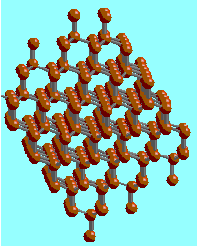 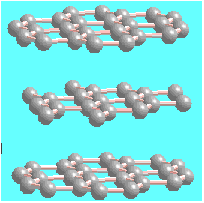 METALLIC BONDING
Metallic bonds are extremely strong bonds and are generally found in metals.  They are unique bonding forces because of the “sea of mobile electrons” surrounding the positively charged metallic kernels.  The mobile electrons give metals some of their unique properties such as:
Electrical and heat conductivity
Metallic lustre
Malleability and Ductility
High Melting and Boiling Points
Metallic Bonding Model
Remember the Kernel is the nucleus and all except the valence electrons
The valence electrons are those in the outermost energy level.
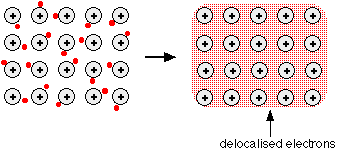 PROPERTY SUMMARY
Bonding Type Summary
For the Regents Exam in chemistry there are some artificial cutoff points that may aid you in deciding the type of bonding that is taking place
Understand that in the “real world” of chemistry we speak in terms of “degree” of ionic character or covalent character.
Nonpolar Covalent
Polar Covalent
Ionic
<0.5
>0.5 but <1.7
1.7 or >
Bonding Character
Electronegativity Difference
In the Bonding Atoms
Bond
Type
Zero
Covalent
Covalent character decreases
Ionic Character Increases
PolarCovalent
Intermediate
Large
Ionic
Chemistry - Zumdahl (5th ed)
Ionic Character
100
LiF
KCl
KBr
KF
75
CsI
NaCl
KI
LiCl
CsCl
CsF
LiBr
LiI
% Ionic Character
50
HF
25
HCl
HI
ICl
HBr
IBr
0
0
1
2
3
Electronegativity Difference
Chemistry – Zumdahl & Zumdahl
INTERMOLECULAR FORCES
HYDROGEN BONDING
  LONDON DISPERSION FORCES
  DIPOLE-DIPOLE FORCES
  MOLECULE-ION FORCES
  SUMMARY OF BONDING FORCES
Hydrogen Bonding
Hydrogen bonding occurs when elements with high electronegativities and small atomic radii bond with the element hydrogen.
  Nitrogen, Oxygen, and Fluorine are ususally the elements connected with hydrogen bonding.
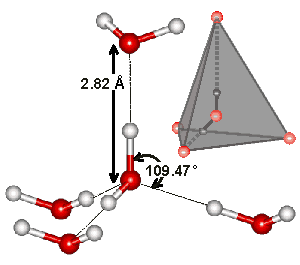 Water
Lone-pairs
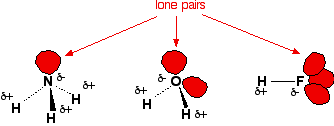 Hydrogen Bonding
The highly electronegative end of the molecule is attracted to the hydrogen end of another molecule
Hydrogen Bonding
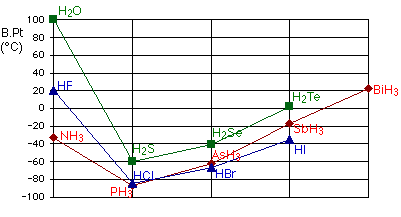 Hydrogen Bonding
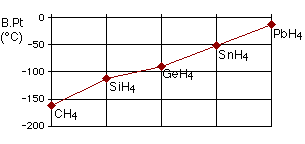 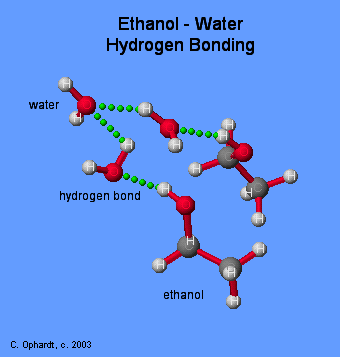 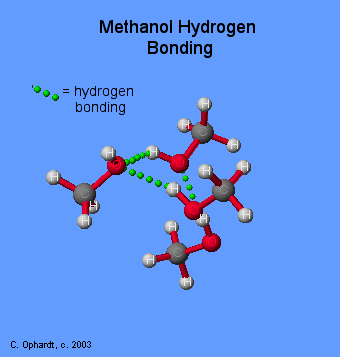 London Dispersion Forces
London Dispersion Forces are also sometimes called van der Waals forces.  They are very weak forces of attraction and depend on -
The size of the molecule (#electrons)
Distance of separation
Temperature & Pressure
 They are the result of temporary dipoles produced by the shifting electrons.
London Dispersion Forces
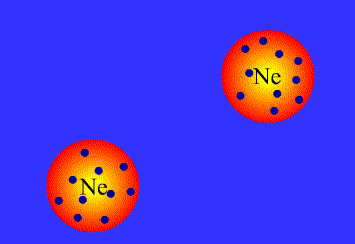 London Dispersion Forces
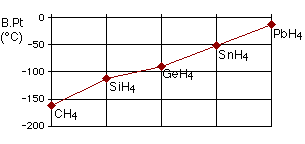 16
32
77
123
211
Molecular weights
London Dispersion Forces
+
-
-
-
+
-
Dipole-Dipole Forces
Some molecules are naturally polar because of the differences in electronegativity of the atoms and the asymmetry of the molecule.
-
O
S
O
-
+
+
-
-
Molecule-Ion Attractions
As the name suggests these are attractions between polar molecules (like water) and ions (like those in LiCl).
Solution Animation
Types & Properties of Solids